AV出演被害は身近な問題（モデル・アイドル等の勧誘を受けた経験等）
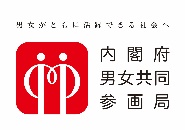 令和４年４月
若年を中心とする女性（15歳（中学生を除く）～39歳）に対するインターネット調査（令和２年３月）によると、
○　約４人に１人（24.6％）がモデル・アイドル等の勧誘を受けた経験がある
○　モデル・アイドル等の勧誘を受けたり、応募した経験のある女性のうち、
　約７人に１人（13.4％）が聞いていない・同意していない性的な行為等の撮影要求を受けたことがある
　（当該撮影要求を受けた者のうち、約17人に１人（5.8％）が性交の撮影等に応じたことがある）
（n=20,000）
（n=2,575）
うち、
約1／４が10代
※「性交の撮影・アダルトライブチャット（配信）等への出演」に応じた者の割合（38％の内数）
（出典）内閣府男女共同参画局「令和元年度若年層を対象とした性暴力被害等の実態把握のためのインターネット調査」